Laudato Si’
Praise be to you, My Lord
             A Letter from
                    Pope Francis                          
                  
                  School Assembly
          Resource
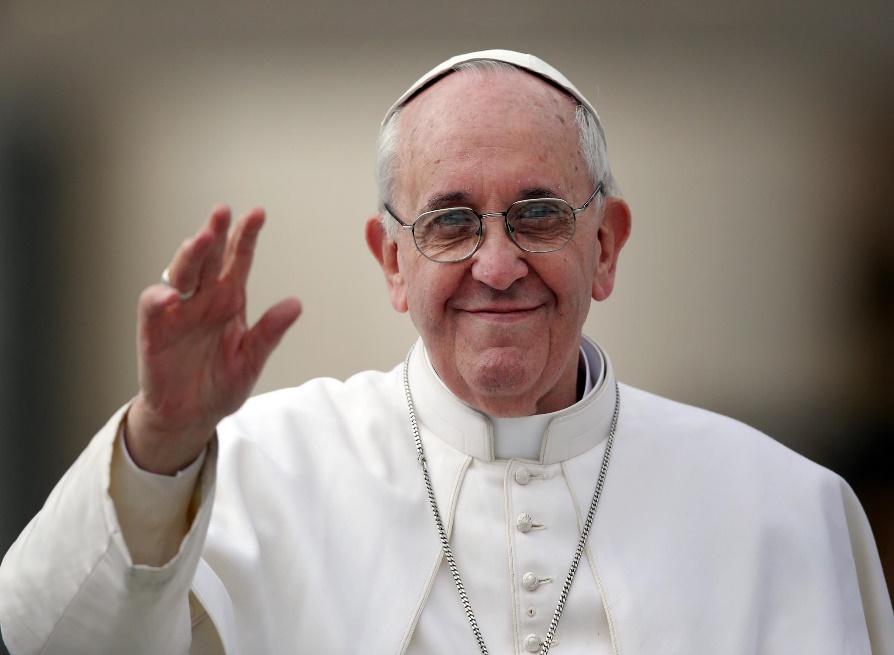 1
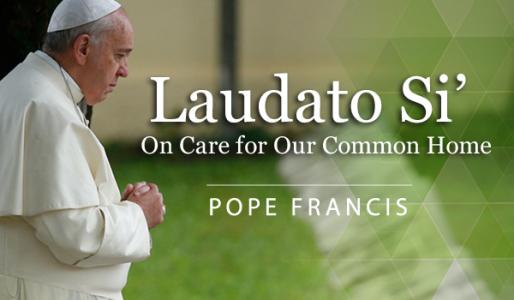 Laudato Si’, mi Signore
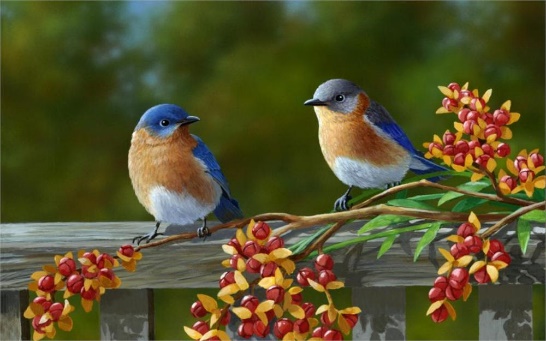 The Letter takes its name from     
St. Francis’ prayer:              
‘Canticle of the Creatures’
‘Laudato si’, mi Signore 
cum tucte le Tue creature’
“Praise be to you, my Lord               
through all your creatures”
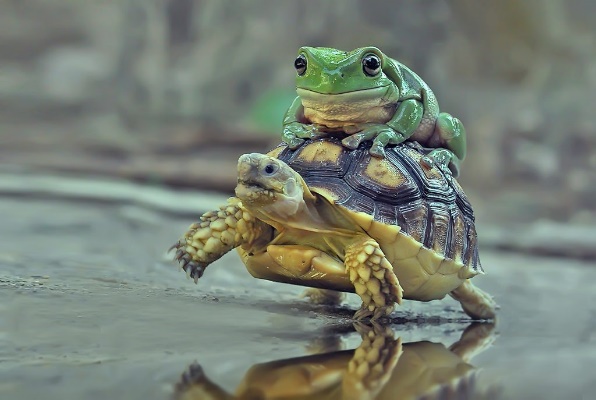 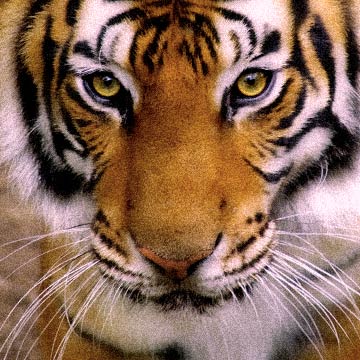 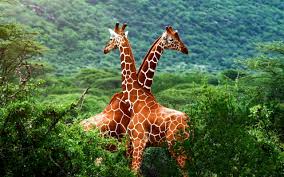 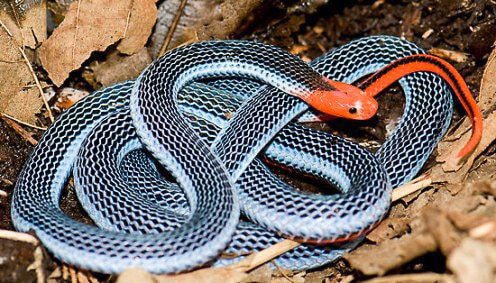 2
Laudato Si’
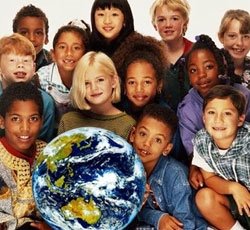 Laudato Si’ is subtitled:               “On Care for Our Common Home”
it was sent out in June 2015 
is addressed to “every person on this planet” (LS no3)
  
that means it is a letter             to all of us here –                     to YOU and to ME
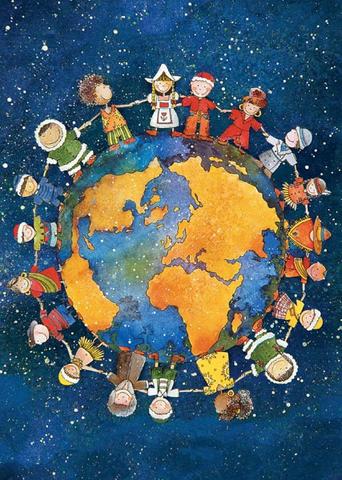 3
Laudato Si’ - to Everybody
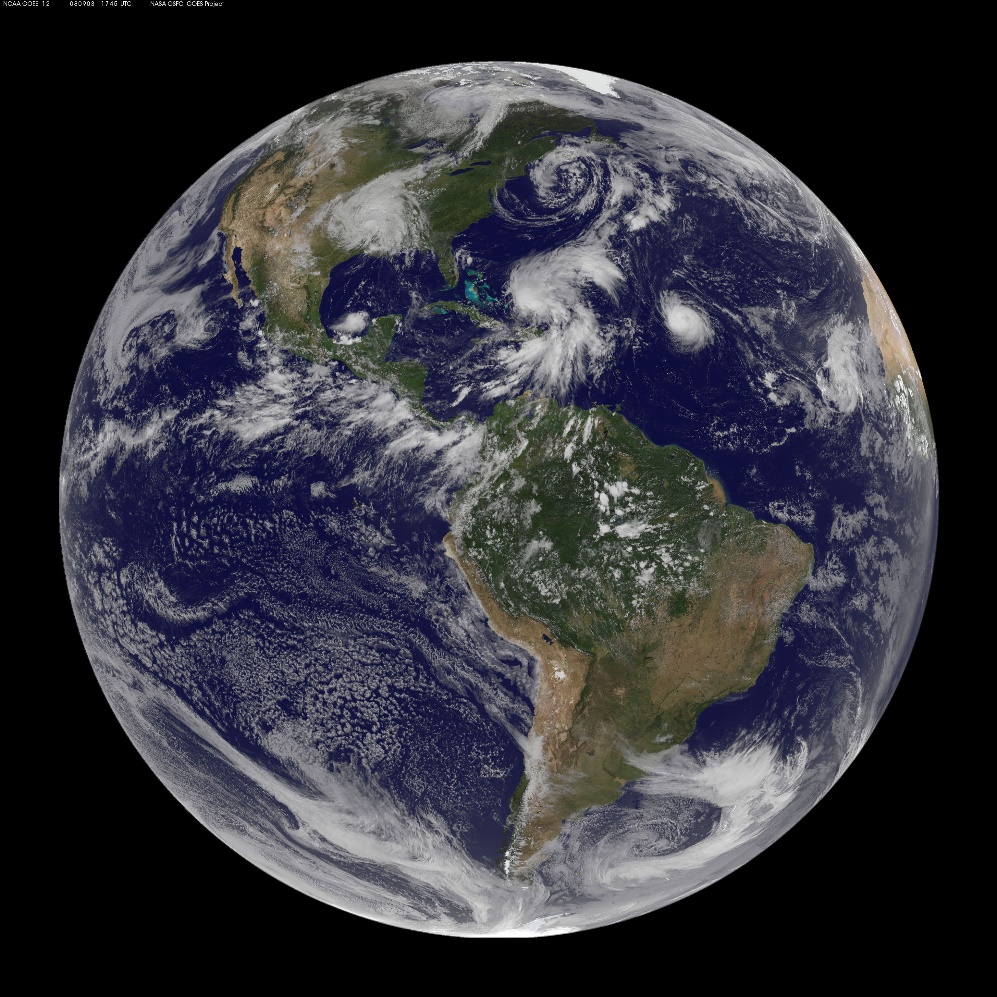 What does Pope Francis say    to us in his letter? 
He tells us that he is very worried about our home – 
      Planet Earth 
And Pope Francis says that WE should be worried too.
            WHY?
4
Laudato Si’ – the Planet
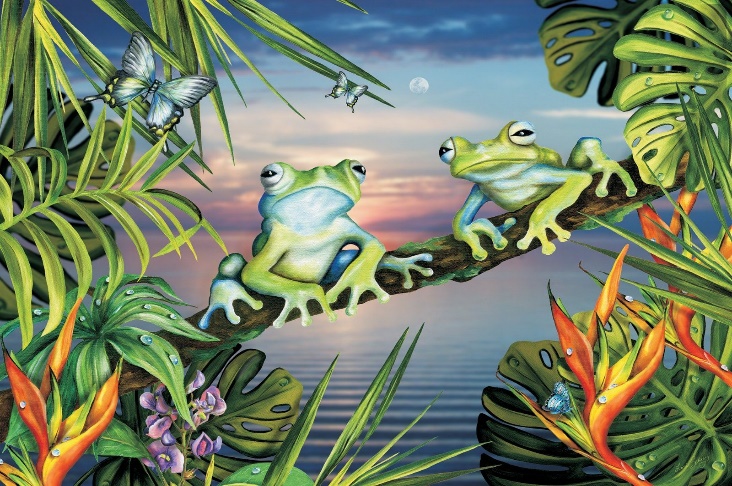 Pope Francis, ‘drawing on the results of the best scientific research available today’,       says that: 
we are using too much of our        planet’s resources
we are not taking care of our        beautiful world – its forests,          rivers, seas and bush
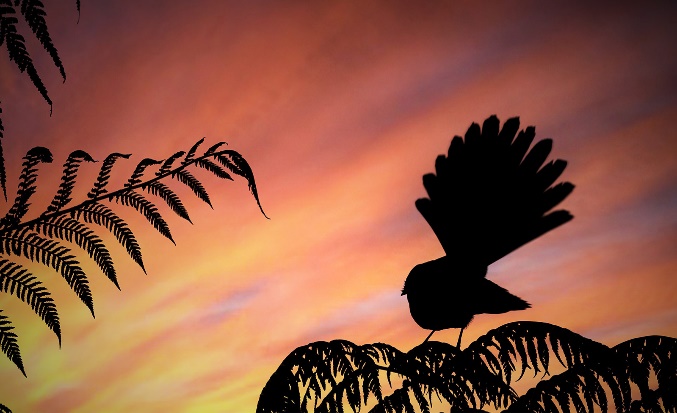 5
Laudato Si’ – Responsibility
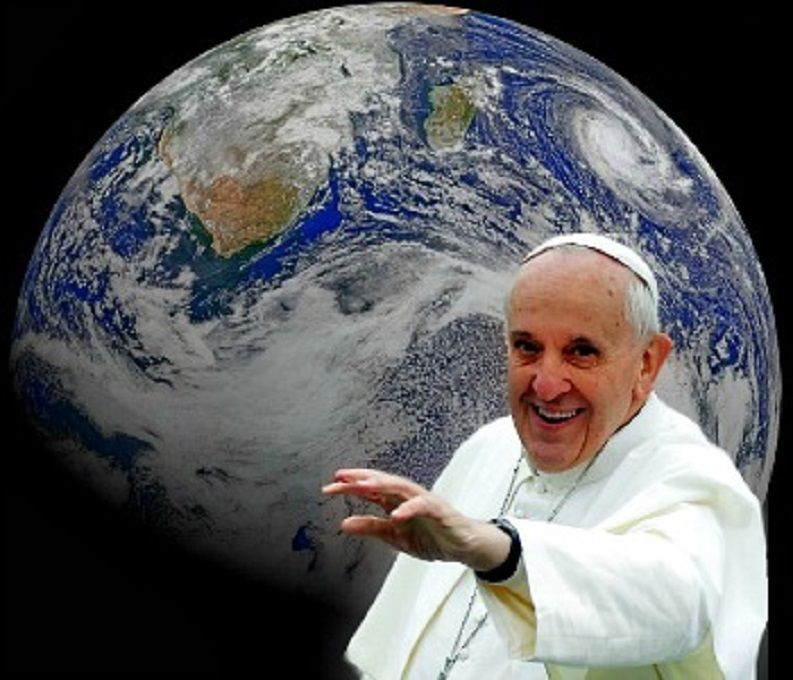 Pope Francis says:
 We have a responsibility to care       for the environment and everything in it  (LS 67)
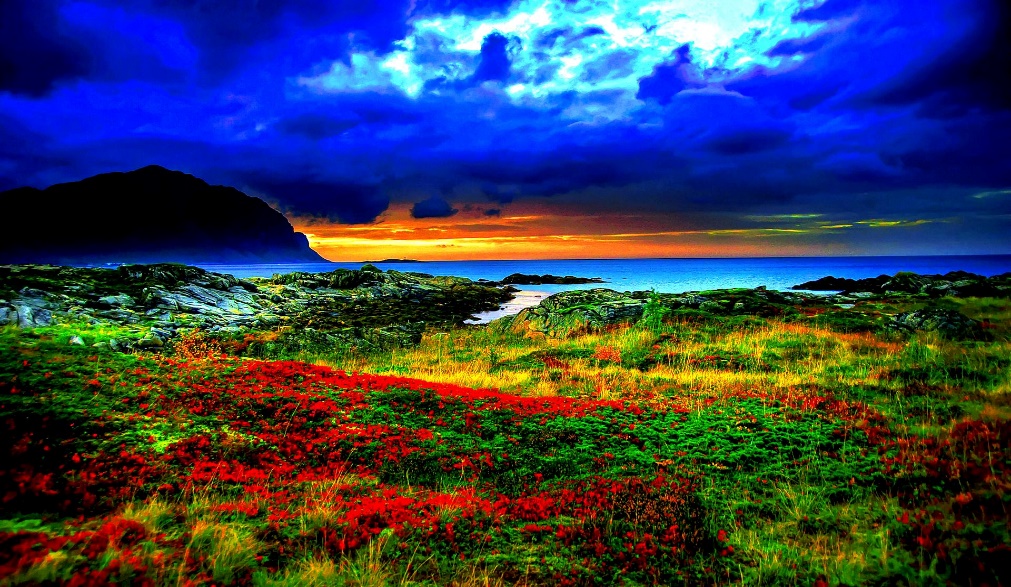 6
What are we doing?
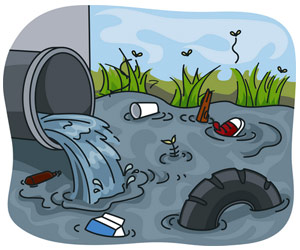 One of the worst things harming our world is 
          Pollution
Pollution is anything that is introduced into an environment that  can cause it harm
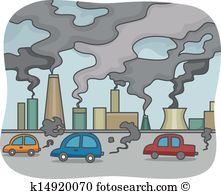 7
Pollution
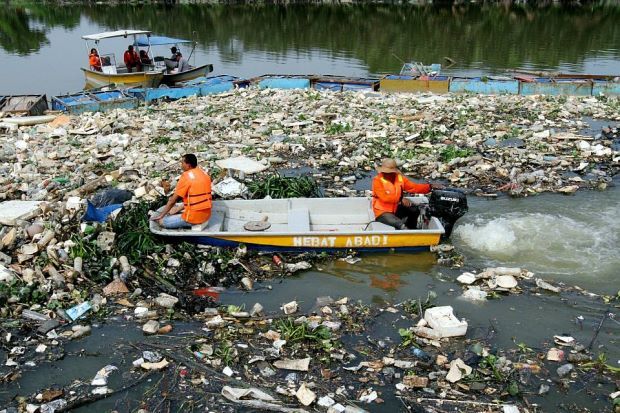 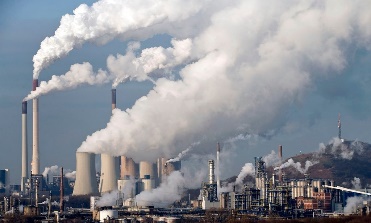 We are polluting
our AIR – with   poisonous gases
our EARTH – with  millions of tons of rubbish
our RIVERS, LAKES and OCEANS – with rubbish, chemicals, oil, sewage from toilets AND…….. 
          PLASTIC
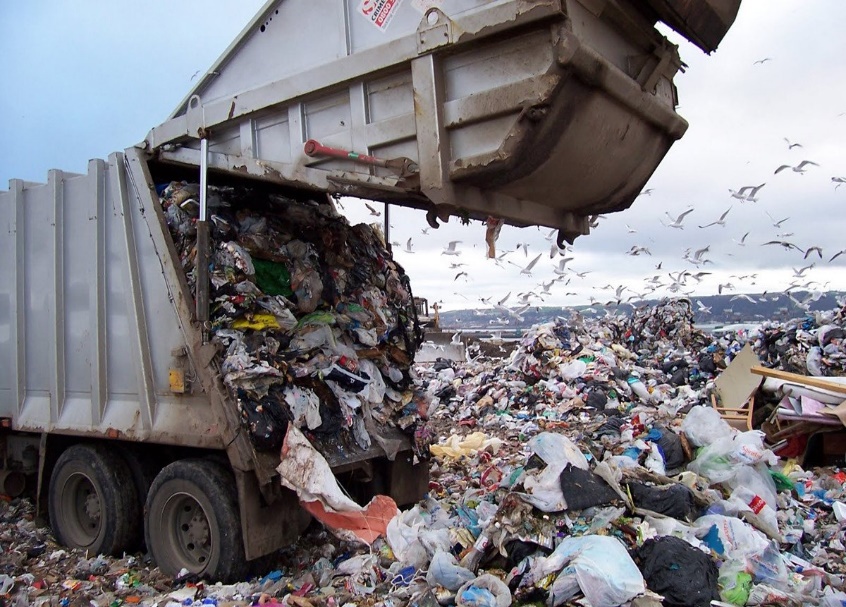 8
Pollution
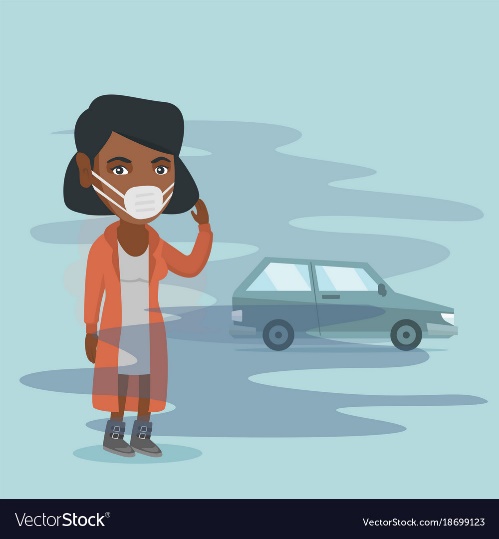 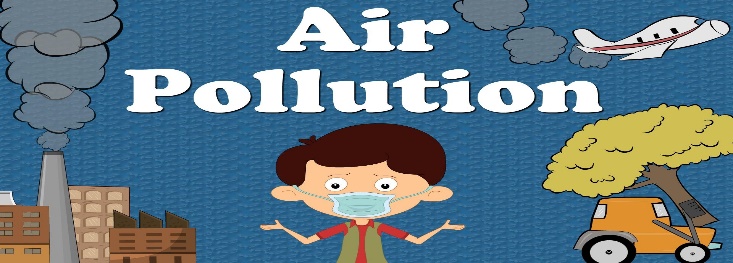 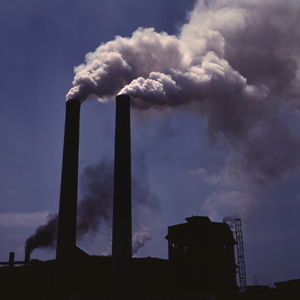 We are polluting our AIR with poisonous gases from:
smoke by burning coal, oil and gas
transport - cars, buses planes 
sprays and fumes - insecticides, fertilisers, industrial fumes
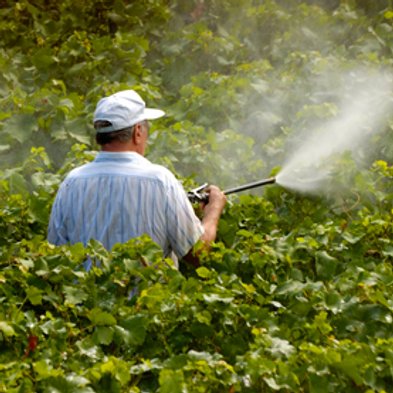 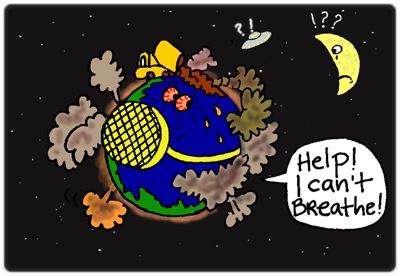 9
Air Pollution
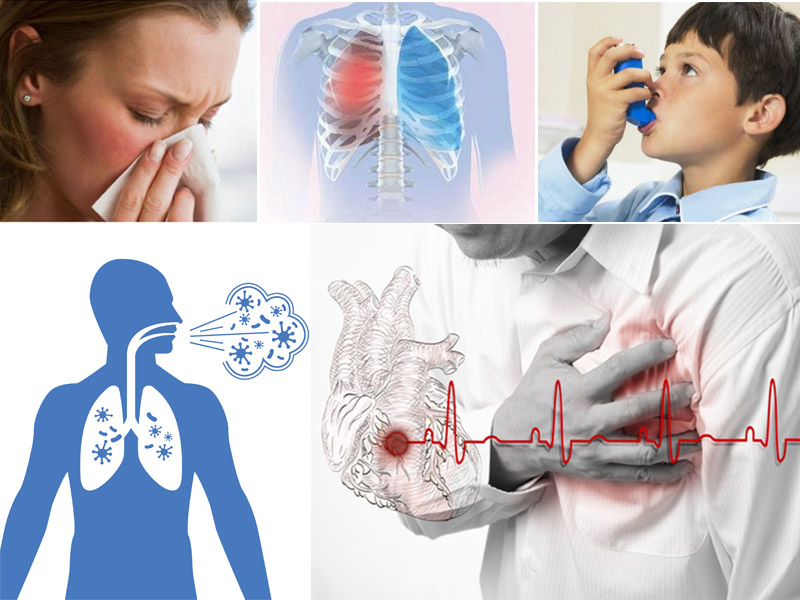 How does air pollution affect: 
People
Animals
Birds 
Plants
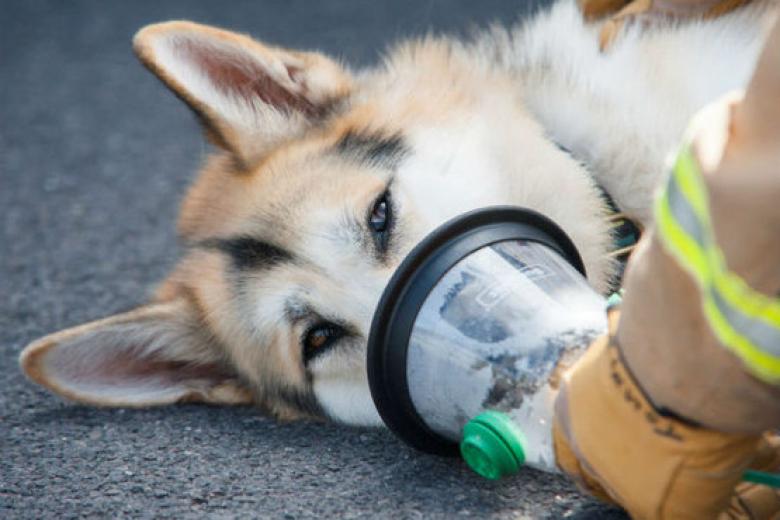 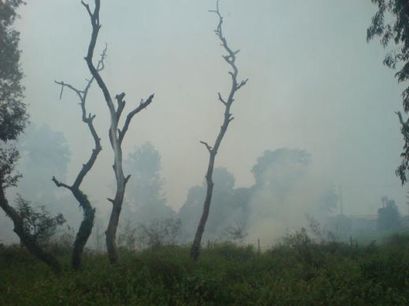 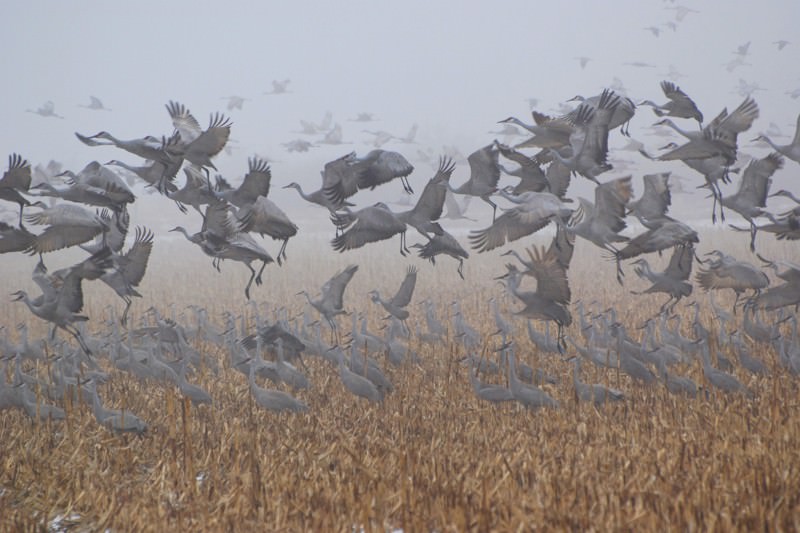 10
Pollution - the Earth
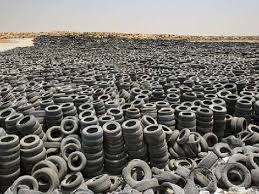 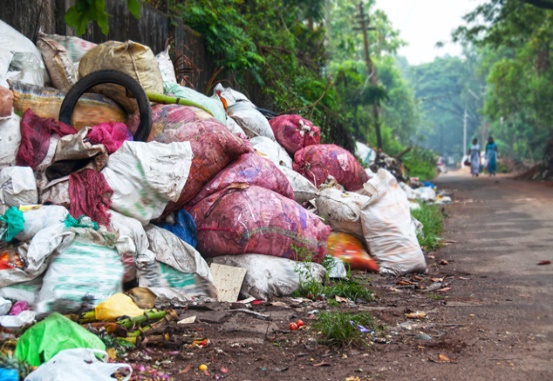 Rubbish – millions of tons of waste from people, homes, shops, factories and buildings lie all over our planet
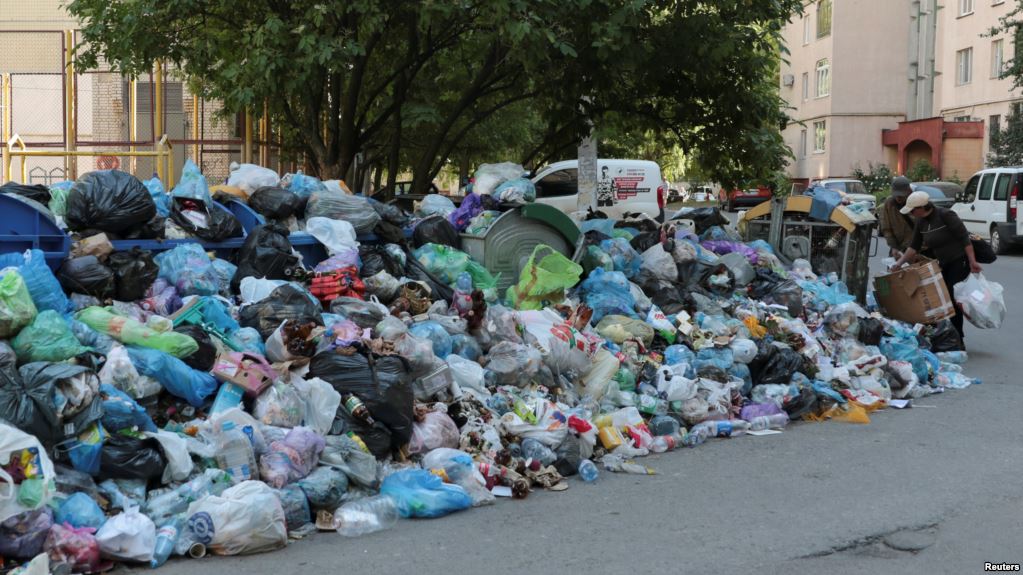 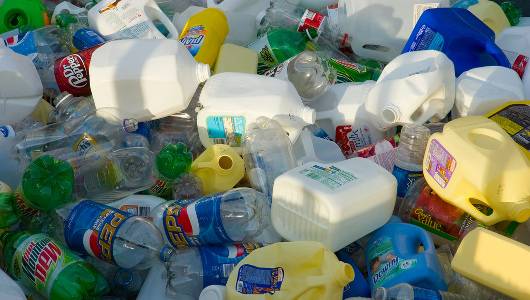 11
Our Common Home
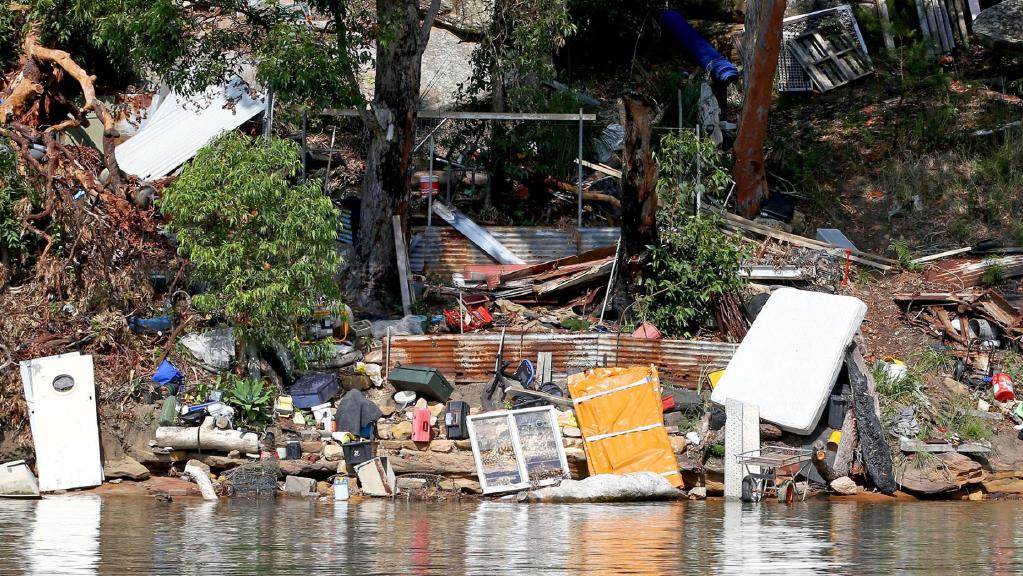 ‘The earth, our home, is beginning to look more and more like a pile of filth’ (LS 21)
Earth belongs to God and is on loan to us 
   (LS 67)
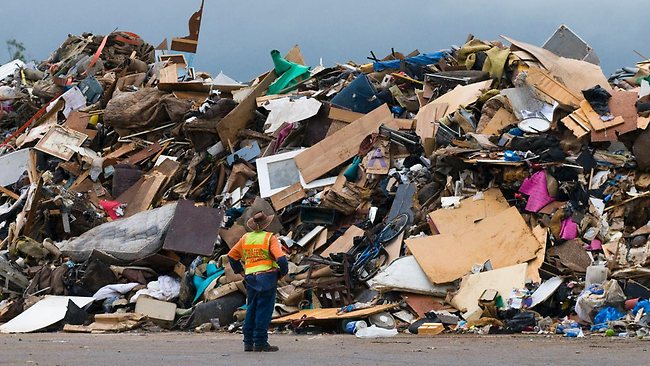 12
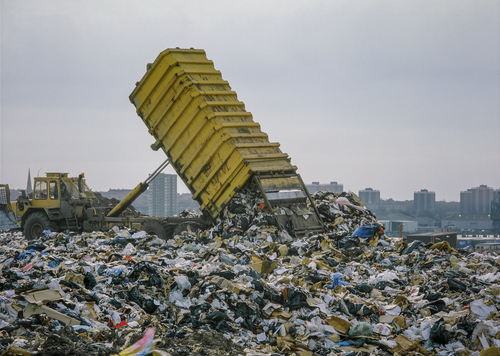 The Earth – Our Common Home
Why do you think we have so much rubbish nowadays?
What can             we do            about it?
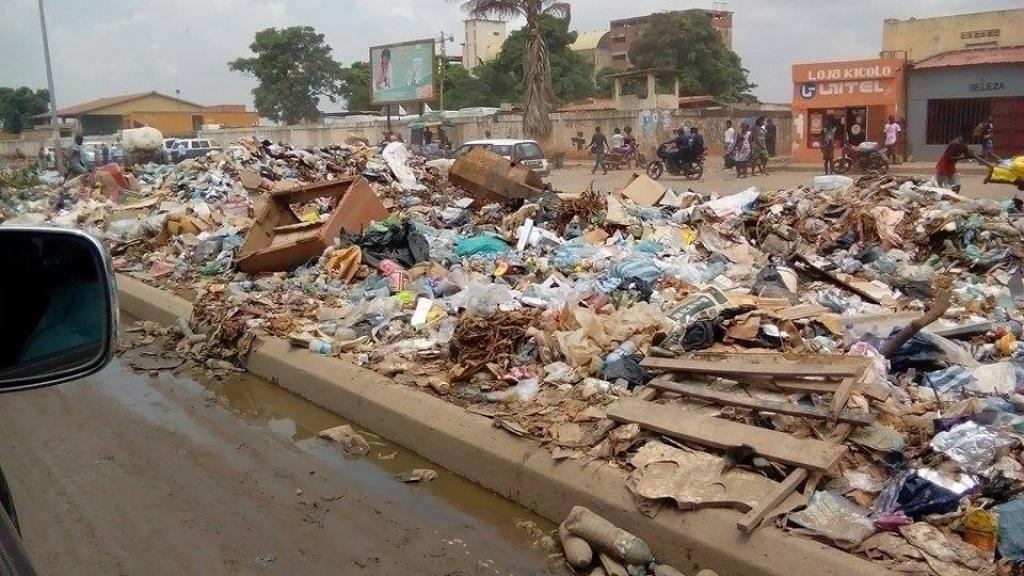 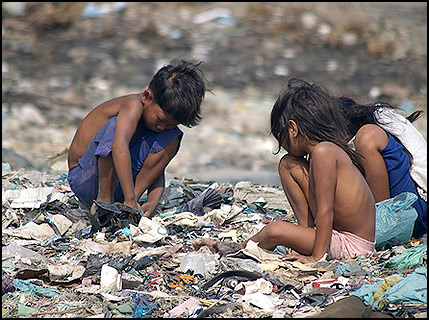 13
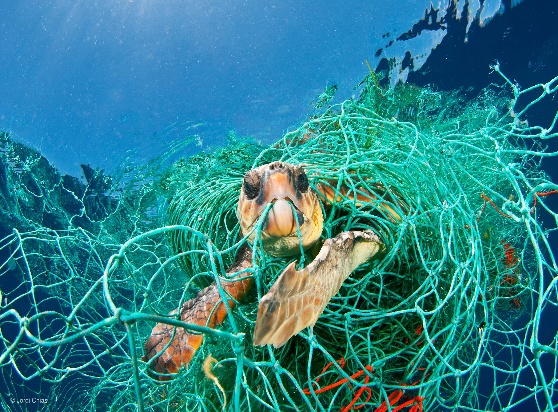 Sea Pollution
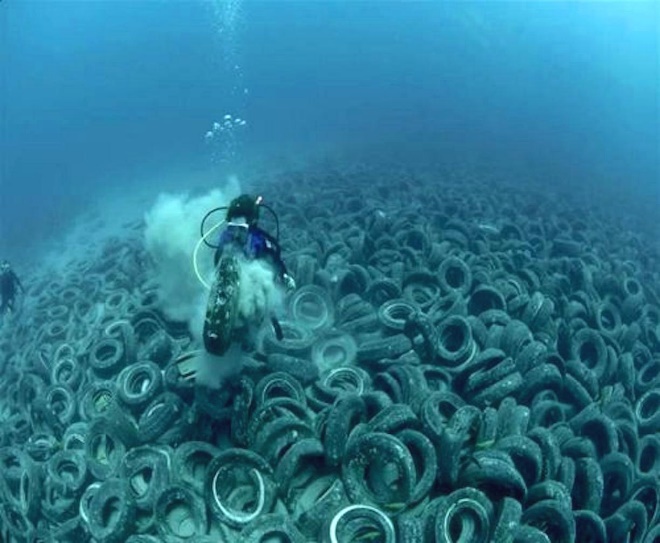 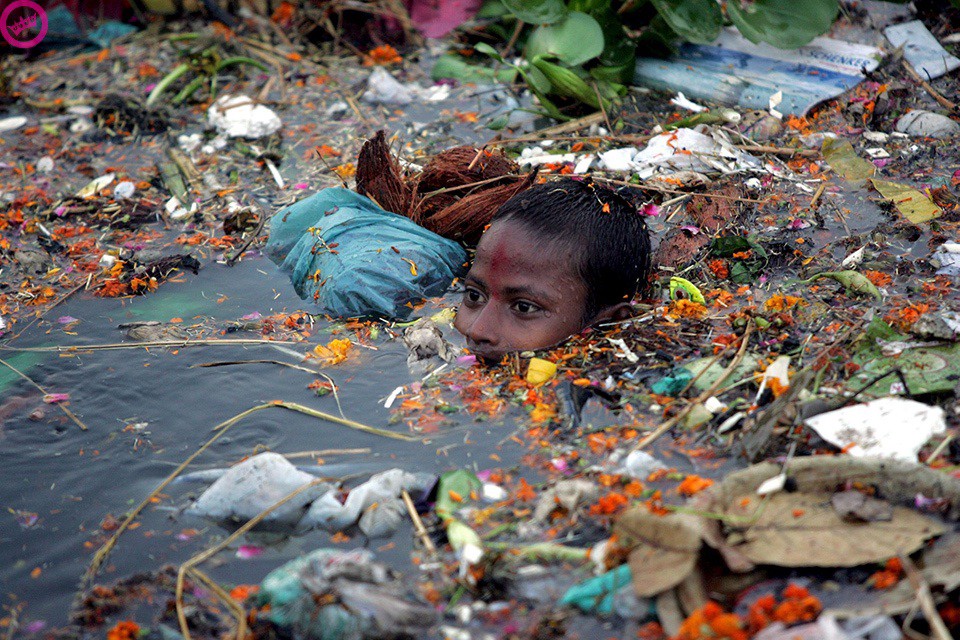 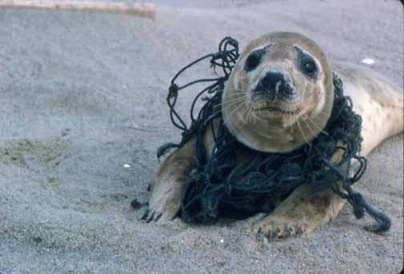 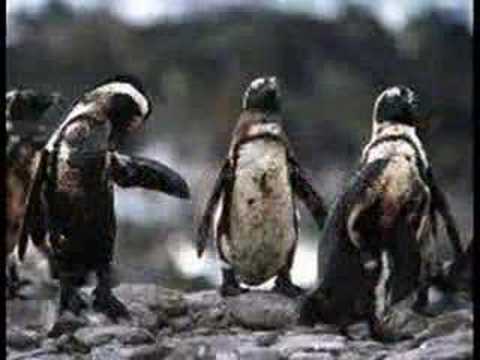 How bad is it?
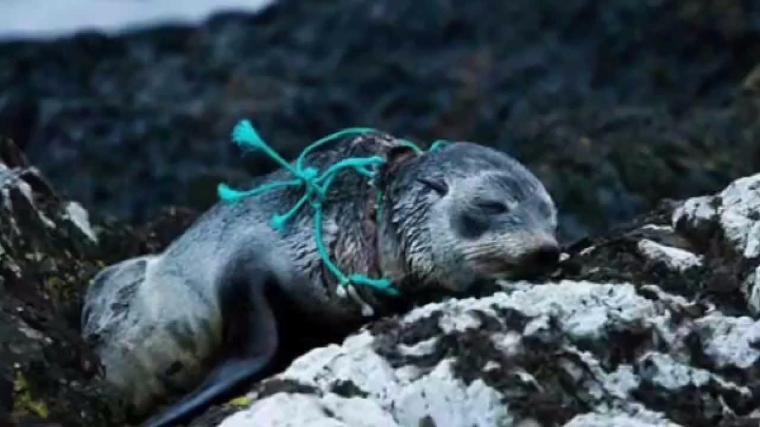 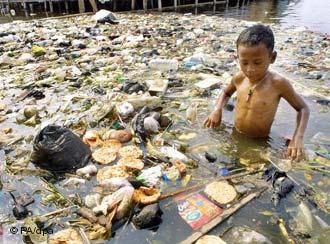 14
Ocean Life
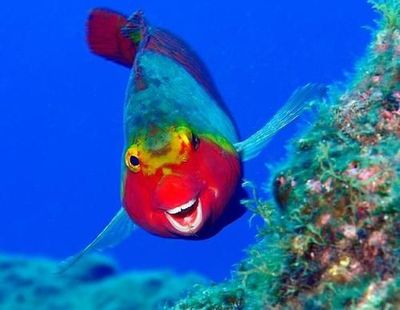 Oceans contain:   (LS 40)
most of our planet’s water supply
an immense variety of living creatures 
most of them are               still unknown to us
marine life – birds              and fish - are badly     affected by pollution             of the oceans
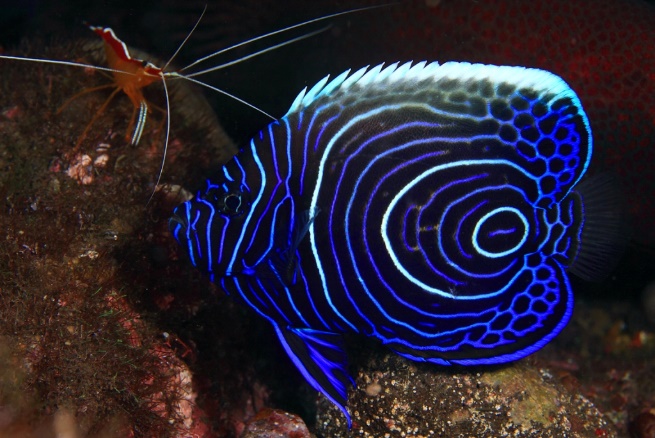 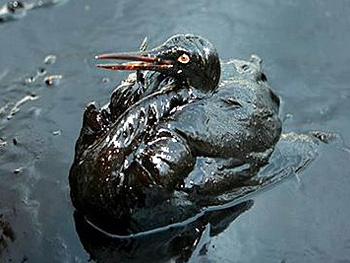 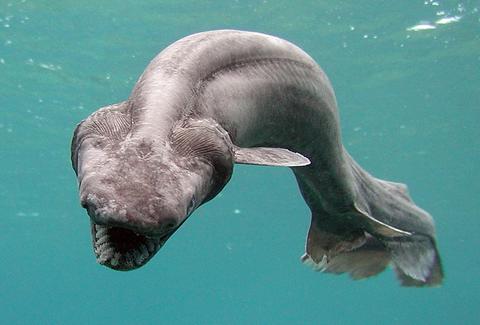 15
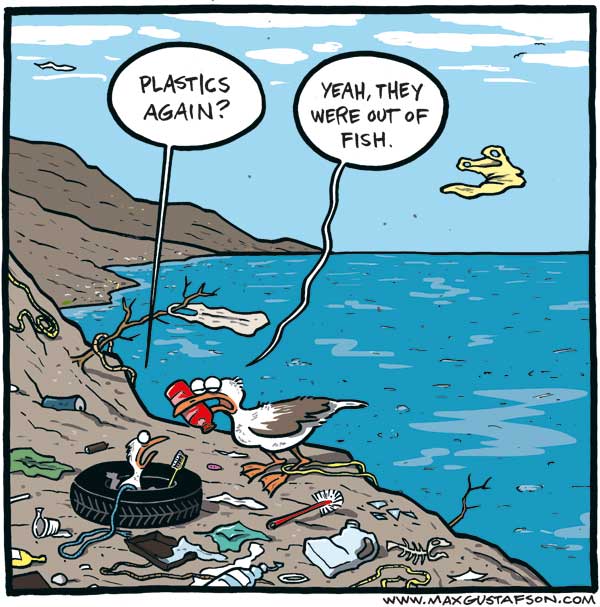 Pollution of the Oceans
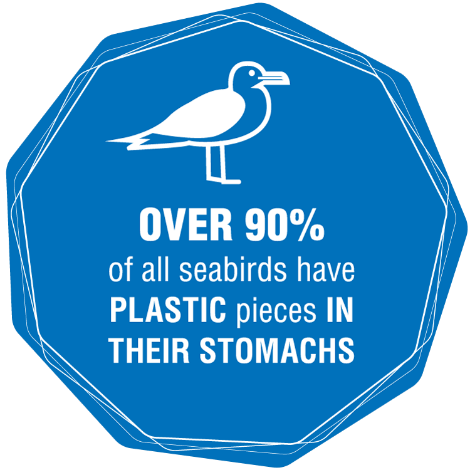 There are many kinds of pollution in the oceans 
rubbish 
chemicals 
oil   
sewage from toilets and….
PLASTIC – 
   birds, marine mammals, and 
   fish are most affected by
   plastic in their diets
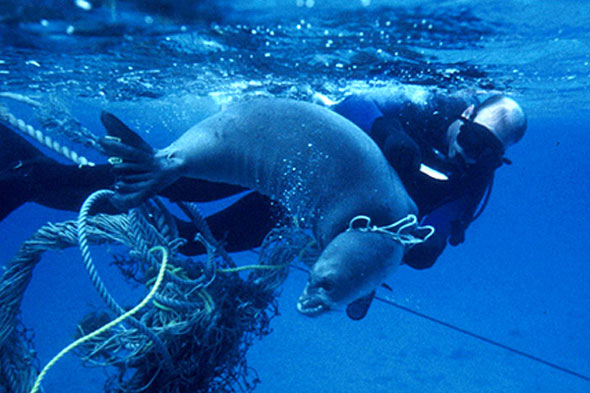 16
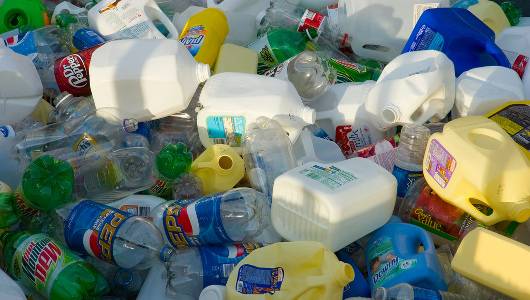 Pollution - how did    it get there?
How does all this rubbish and pollution get into our seas and oceans?
  
   What can we do?
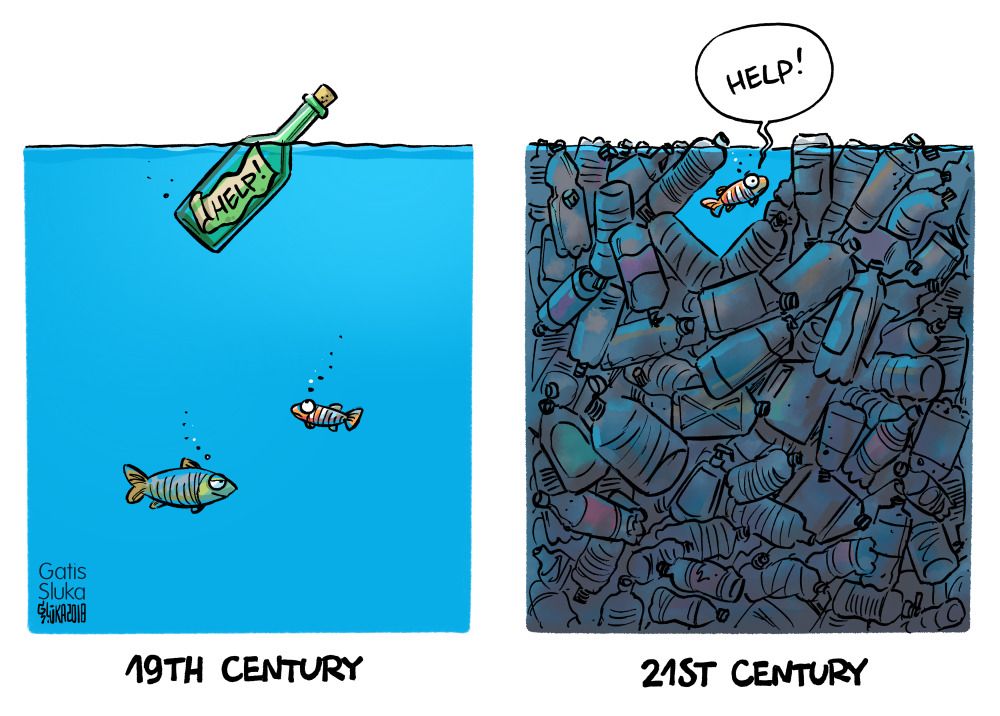 17
Our Air, Earth, Oceans and Us
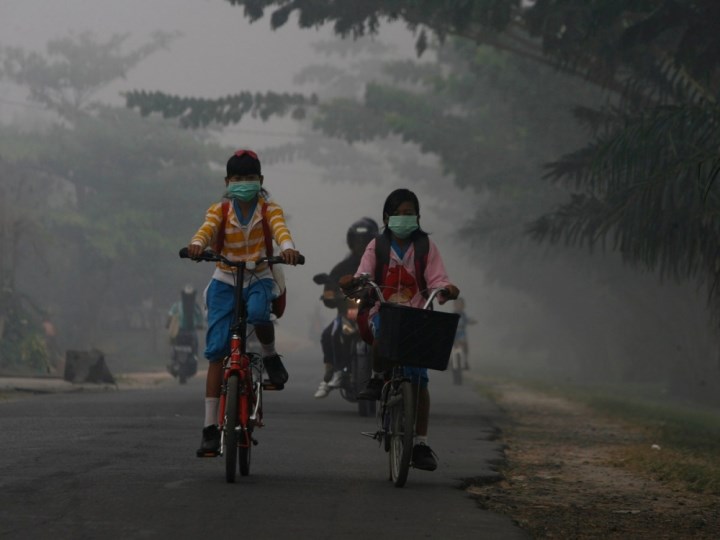 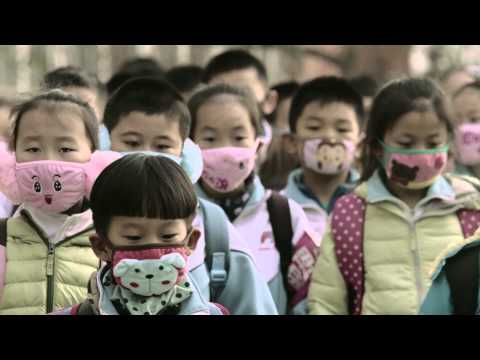 Pope Francis says  that everything on  the planet, including people, are all connected.
We need to think about our actions   and how they    affect other people and our surroundings.
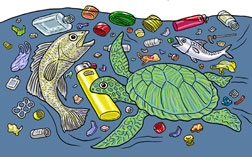 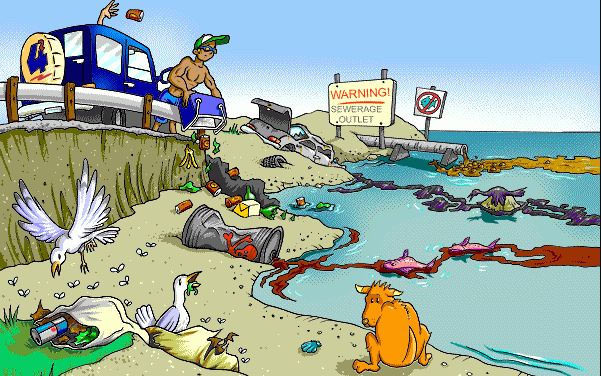 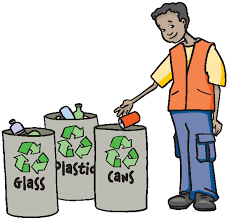 18
What can we do?
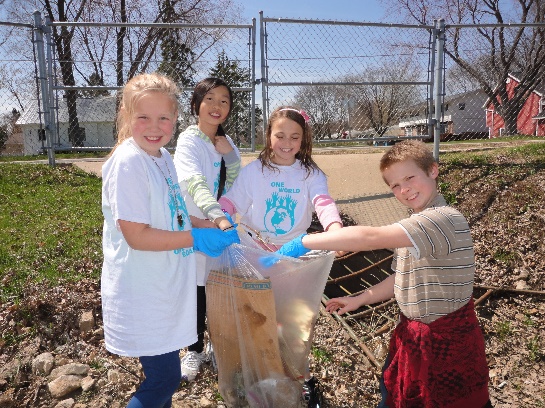 What are some of the things that WE could do to improve this situation?

Discuss:                 re-use, recycle, reduce 
      refuse (say, “NO!”)
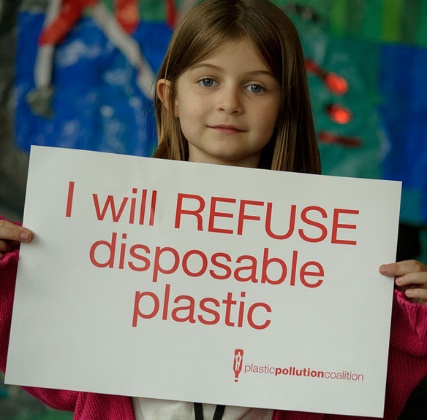 19
What can YOU do?
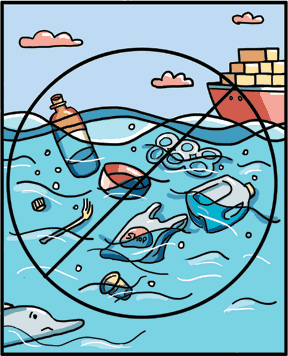 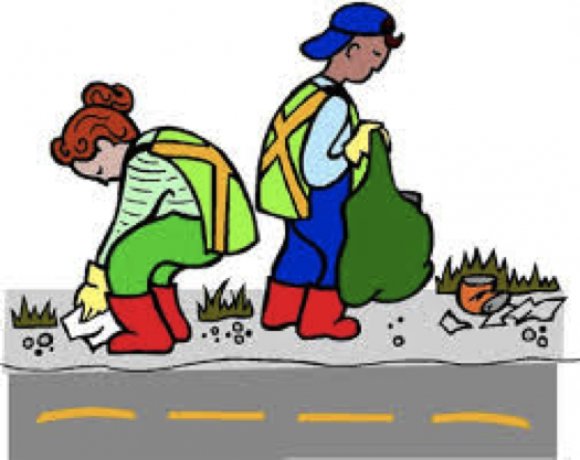 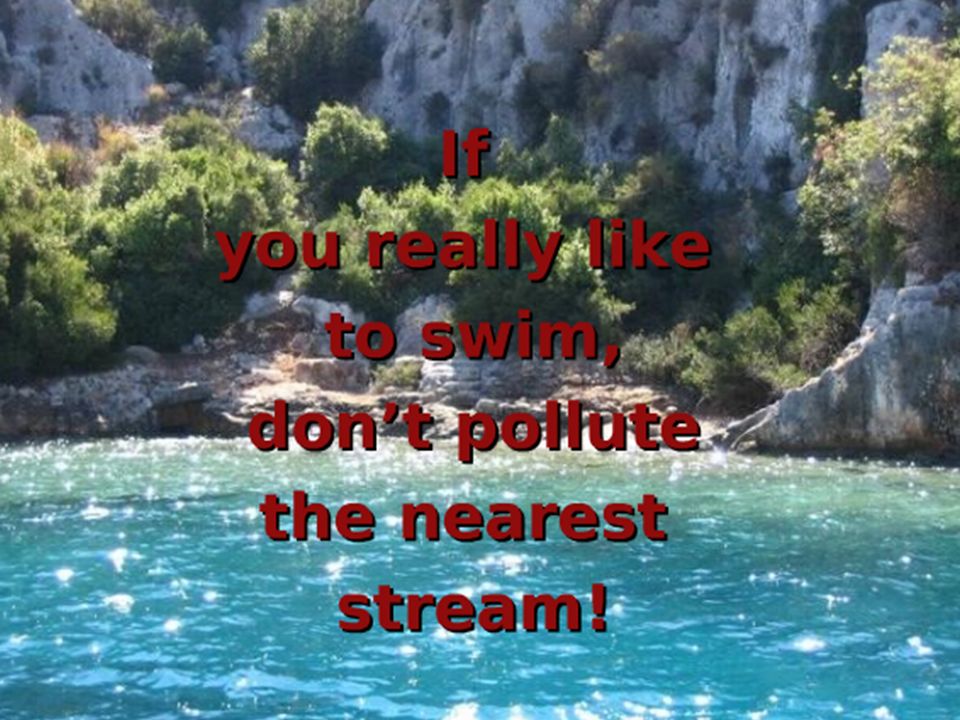 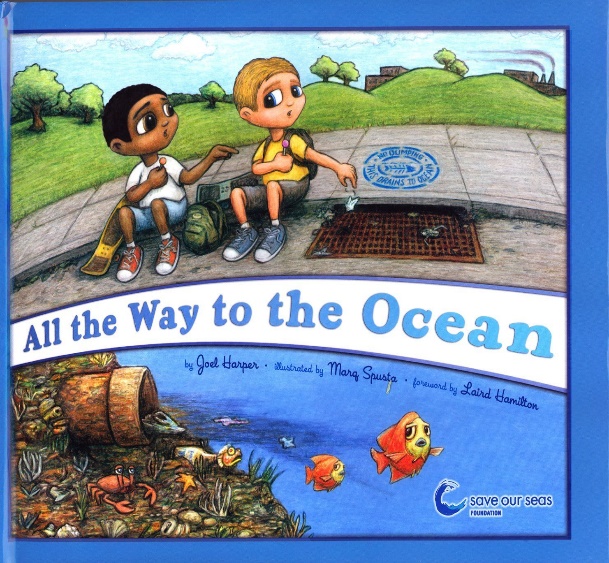 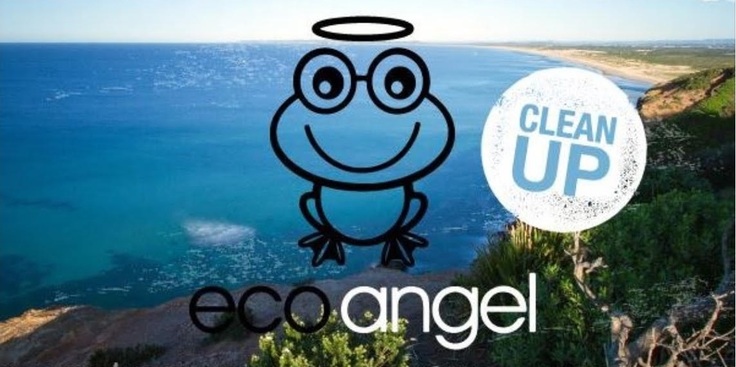 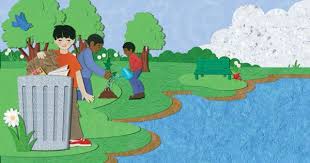 20
What can I do?
All it takes…..
             All it takes is for 
              one good person 
              to restore hope (LS 71)

     Can I be that one good person?
21